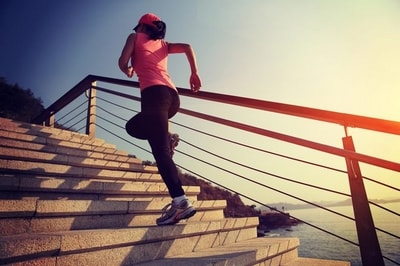 نواتج التعلم
محاضرة لطلبة الماجستير تقدمت بها  
أ.د نهاد محمد علوان 
وهو جزء من متطلبات مادة طرائق التدريس
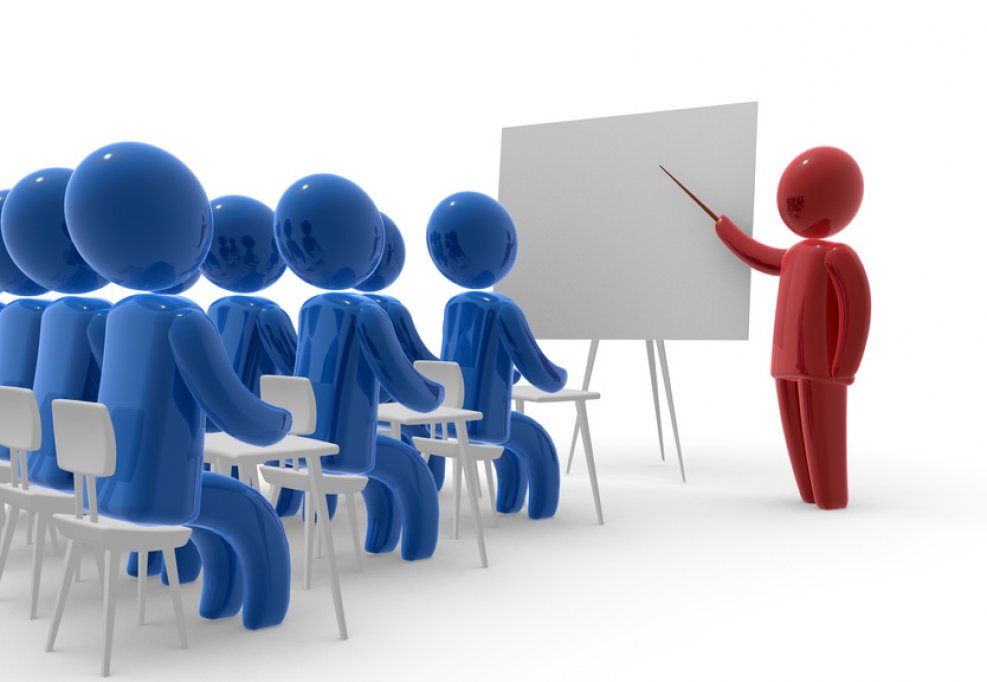 نواتج التعلم
نواتج التعلم واهميتها
نواتج التعلم عبارات تصف ماينبغي ان يعرفه الطالب ويكون قادراَ على ادائه ويتوقع من الطالب انجازه في نهاية دراسته لمقرر دراسي او برنامج تعليمي محدد 
المخرجات تعرف على انها النتائج المباشرة للبرنامج التعليمي  المخطط وفقا  لتطور المتعلم في جميع المجالات .
وكان هناك دور فاعل لتكنولوجيا التعليم في تحسين مخرجات التعلم  والتعليم وذلك لانها ساعدت في امور الاتية:-
1-القدرة على توفير التعليم  في الوقت الملائم
2-ازدياد امكانية الوصول للمتعلمين في المجتمعات والتجمعات النمائيه 
3-التخلص من عوائق الوقت والمكان والموقف
4-فعالية التكلفة الخاصة بايصال التعليم الى اعداد كبيرة من المتعلمين 
5-ازدياد امكانية المحاسبة المتعلقة  بنوعية التعليم 
6-ازدياد التفاعل بين المتعلمين بعضهم ببعض من جانب وبين المعلمين والمتعلمين من جانب اخر
7-تزويد المتعلمين بمهارات تتعلق بوظيفتهم المستقبلية 
8-الدعم الفعال للتعلم على مدى الحياة
اهمية نواتج التعلم للمعلم
ان صياغة نواتج تعلم محددة ودقيقة تعين المعلم على انجاز مهام عديدة منها :
تنظيم اعماله بما ييسر اكتساب طلابه لنواتج التعلم المقصودة بعيداً عن العشوائية.
تساعد نواتج التعليم في التركيز على الاولويات المهمة بما يتناسب واحتياجات الطلاب .
اختيار محتوى المقرر الدراسي .
استخدام استراتيجيات التعليم والتعلم التي يمكن الطالب من اكتساب نواتج التعلم المقصودة.
تحديد الانشطة التعليمية التي تحقق الاهداف المنشودة .
اختيار اساليب التقويم الموضوعية والملائمة للتحقق من مدى اكتساب الطالب لنواتج التعلم المقصودة.
7-زيادة فرص اتصال المعلم بزملائه ومناقشة نواتج التعلم المستهدف اكتسابها لطلاب الكلية بما يحقق رؤيتها رسالتها
اهمية نواتج التعـلم للطالــب

تحقيق تعلم افضل ’ حيث تكون جميع جهود القيادة بالكلية وجهود اعضاء هيئة التدريس موجهة لأكتساب الطالب نواتج التعلم المقصودة
التعلم الذاتي في ضوء اهداف واضحة ومحددة فالطالب يتخير الأنشطة والمهام وفقاً لميوله واستعداداته لتحقيق هذه الاهداف
التعاون النشط بين الطالب وعضو هيئة التدريس في إطار اكتساب النواتج المقصودة.
التقويم الذاتي وتطوير الأداء أولاً بأول في ضوء قواعد واضحة محددة.
زيادة معدل الأداء والمستويات العليا للتفكير في سبيل انجاز المهام المرجوة . 
زيادة فرص النجاح لأكتساب نواتج التعلم المنشودة.
اهمية نواتج التعلم للمجتمع

ثقة المجتمع في المؤسسة التعليمية بأن ابناءه يتلقون تعليماً وتدريباً قائماً على اسس جيدة تلبي احتياجات المهن التي تنهض بعمليات التنمية
الأرتقاء الدائم بمستوى المهن المجتمعية
توفير فرص لأبناء المجتمع بما ينعكس على رفع مستوى معيشة الفرد والمجتمع 
انماء قيم ومهارات المواطنة والانتماء لدى ابناء المجتمع
شروط صياغة نواتج التعلم الجيدة
ينبغى مراعاة شروط عديدة لصياغة نواتج تعلم جيدة منأهمها:
1-الوضوح والتحديدتتضمن نواتج التعلم ألفاظا وكلمات واضحة ومحددة، حتى لا تختلف قراءتها أو فهمها منشخص إلى آخر.
2-التركيز على سلوك الطالب وليس المعلم تتضمن نواتج التعلم القائم بالأداء المنشود وهو الطالب وليس المعلم أو أى شخص آخر.
3-استخدام أفعال إجرائية قابلة للملاحظة والقياسيتضمن كل ناتج من نواتج التعلم فعلا إجرائيا يمكن ملاحظته وقياسه. ومن هذهالأفعال: يتعرف – يستنتج – يرسم –يميز – يحلل –.
4-تجنب الاخطاء وتجنب التكرارات ايضا
مؤشرات نواتج التعلم الجيدة:
نواتج التعلم الجيدة هي التي تعكس سلوكيات الطالب ومهاراته بعد انتهائه من دراسة المقررات الدراسية أو البرنامج التعليمى الذى التحق به. وتشمل خصائص التالية:

1-يجب ان تصاغ نواتج التعلم بشكل محدد وواضح وقابل للقياس 
2-ان تصف نواتج التعلم اداء المتعلم او سلوكه الحركي الذي يستدل منه على تحققه
3-أن تصف نواتج التعلم سلوكا قابلا للملاحظه
4-أن تكون نواتج التعلم بسيطه(غير مركبه)
5-أن تكون نواتج التعلم واقعيه وملائمه الزمن المتاح للعمليه وقدرات المتعلم وخصائصه
تصنيف نواتج التعلم
الناتج المعرفي
الناتج المهاري
الناتج الحركي
الناتج البدني
الناتج العقلي
الناتج النفسي
الناتج الحسي
صنف التربويون نواتج التعلم إلى ثلاثة مجالات رئيسية يقابل كل مجال منها جانبا من جوانب الشخصية التى تسعى المنظومة التعليمية إلى بنائها وتكوينها لدى الطالب وتتمثل هذه المجالات فىالمجال المعرفى والمجال الوجدانى والمجال المهارى
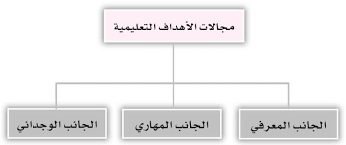 نواتج التعلم فى المجال المعرفىتشمل الأهداف المعرفية جميع النشاطات الذهنية اوالعقلية ويبدأ تصنيف نواتج التعلم فى المجال المعرفى من العمليات العقلية البسيطة ويمتد إلى العمليات الأكثر تعقيدا وتتدرج الأهداف في المجال المعرفي إلى ستة مستويات وهي
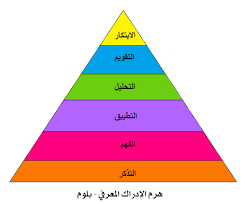 1-التذكر
ويقصد به القدرة على استدعاء المعلومات وقتما تطلب من الدارس ومن أمثلة الأهداف علىهذا المستوى
-ان يعرف الطالب القوة      
-ان يتعرف الطالب على مجمل عناصر اللياقة البدنية                             
-ان يعدد الطالب فوائد  ممارسة الانشطة الرياضية 
2-الفهم
ومعناه القدرة على إدراك المعنى ومن أمثلةالأهداف على هذا المستوى
مثال/                                                                                   --ان يقدر الطالب سبب استخدام الحكم الاول للسلم اثناء التحكيم.
-ان يقدر الطالب النتا ئج المستقبلية لاستخدام قاعدة اللاعب الحر الليبرو في كرة الطائرة
3- التطبيقويقصد به استخدام المعلومات والحقائق والمعارف التي اكتسبها الدارس في مواقف جديدة مشابهة
مثال/
- ان يطبق اللاعب قاعدة قانونية صحيحة من قواعد قانون الكرة الطائرة          
-ان يصحح الطالب الاخطاء التي يقع فيها زملاؤه اثناء اللعب
4-التحليل                   
ويقصد به قدرة الفرد على تجزئة الكل إلى أجزاء ومعرفة علاقة كل جزء بما قبله وما بعده.مثال/
-ان يحلل الطالب كل فقرة من فقرات القانون في الكرة الطا ئرة  
-ان يتعرف على الاخطاء في لعب الكرة      
5- التقويم
يقصد بالتقويم هنا إصدار حكم على الشيء في ضوء معايير محددة (داخلية وخارجية(مثال/
-ان يصدر الطالب كافة القرارات التحكيمية المناسبة خلال تحكيمه لمباراة في الكرة الطائرة                                                                     
-ان يحدد الطالب احسن لاعب في المباراة
6-التركيب 
ويقصد به تكوين كل متكامل من مجموعة أجزاء على أن يتصف هذا الكل بالإبداع وهذا المستوى لا يصل إليه إلا فئة خاصة من الدارسين،أولئك هم الموهوبون والفائقون المبدعونمثال/
-ان يكتب الطالب فصلا كاملا من فصول قانون الكرة الطائرة بصياغته وبصورة مترابطة ومتناسقة
 -ان يضع الطالب برنامجا يوضح فيه عمل الحكم الاول في قانون الكرة الطائرة                                                                             -ان يضع الطالب عددا من المقترحات التي تساعد الحكم الاول في ادارة المباراة بشكل ناجح
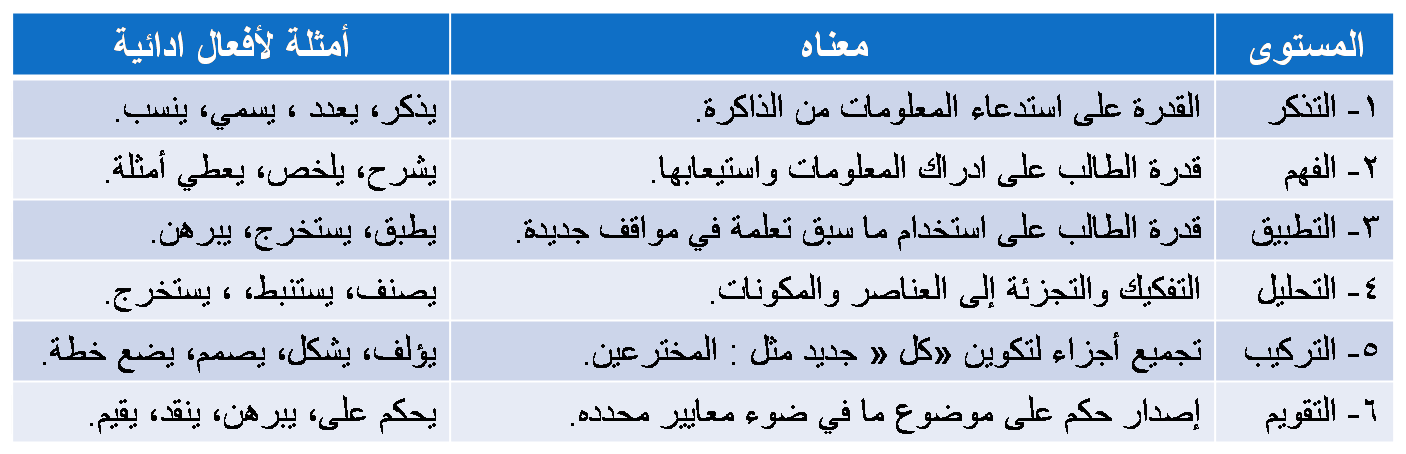 اهمية الجانب المعرفي في ميدان التربية الرياضية:-
1-تمد الرياضي او المتعلم بمعلومات ومعارف متنوعة تختص بممارسة لعبته لتسهم في زيادة قدرته على التصرف الحركي بالاعتماد على مخزونه من تلك المعلومات
2-تمد المدربيين المعلومات والمعارف التي تتعلق بمستوى رياضيه وتقيدخ في تصنيفها على وفق نتائج الاختبارات التي يخضعون لها مع المقارنه فيما بينهم لتاشير الافضل بينهم
3-تزويد الباحثين بمعلومات ومعارف حول العوامل البيئيه التي من الممكن ان تؤثر في الاداء والسلوك الحركي
4- تشجع على وجوب اشتمال مناهج التربيه الرياضيه على معلومات ومعارف تؤثر في تعليم المهارات الحركيه المختلفه 
5-تتيح لللاعبين فرصه الاستمتاع بمشاهده اللعبه عند استرجاعها وتذكرهم المعارف التي اكتسبوها في اثناء تعلمهم او تدريبهم وهذه هي المكونه لخبراتهم حتى بعد انخفاض مستواهم البدني والمهاري
ثانياً : المجال الوجدانييندرج تحت خمس مستويات وهى :ـ
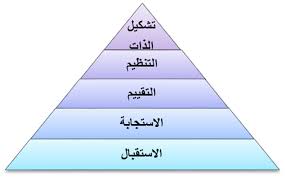 الأستقبال أو الإنتباه وهو أن يبدى الطالب الرغبة في الإهتمام بقضية ما الأفعال المناسبة يصغي ، يسأل ، يتابع ، يبدى ، يختار ، يتقبل 
مثال/-ان يصغي الى محاضرة تحث الرياضيين على عدم تناول المنشطات        
 -ان يهتم الطالب بموضوع عزوف الشباب عن ممارسة الانشطة الرياضية 2- الإستجابة
 وهى تجاوز الطالب درجة الإنتباه إلى درجة المشاركة الإيجابية الافعال المناسبة يشارك ، يوافق ، يجيب ، يتطوع ، يقرر ، يساهم ، يعرض ، يؤدى 
مثال/                                                                              
 -ان يتقبل الطالب سلوك زملائه ومواقفهم برحابة صدر                           
-ان يشارك الطالب في النشاطات الرياضية في  المدرسة 3-التقييم وهو إعطاء القيمة لظاهرة معينة أو سلوك معين الافعال المناسبة يحتج ، يجادل ، يدعو ، يحترم ، يعظم ، يغار ، يبرز ، يقدر ، يبتعد عن ، ينفر من 
مثال/ 
-ان يصدق الطالب (الرياضي) في اقواله                                       
-ان يحافظ الطالب (الرياضي) على مواعيده
4-التنظيم  
وهو ترتيب القيم فى نظام واحد وتحديد العلاقات المتبادلة بينهما الافعال المناسبة ينظم ، يرتب ، يقارن ، يوازن ، يفاضل ، يربط ، يدعم ، يلتزم 
مثال/                                 
-ان يتحمل الطالب المسؤولية نحو سلوكه وادائه                            
  -ان يتقبل الطالب جوانب الضعف والقوة في شخصيته

5-التمييز وهو قدرة الطالب على إيجاد نظام من القيم تتحكم فى سلوكة لفترة كافية الافعال المناسبة ينقح ، يغير ، يتجنب ، يقاوم ، يقاوم ، يميز ، يتبنى 
مثال/-ان يؤمن بقيمة ممارسة الانشطة الرياضية بعد قراءتة لتقرير حول اثر الرياضة على الصحة
المجال المهارى( النفس حركى (
هو قدره المتعلم على اداء مجموعة الحركات الخاصة التي تتضمنها اللعبة بدقة وكفاية ونجاح وتتطلب هذه القدرة استعمال مجموعات من العضلات بتوافق وانسيابية ويتوفر بها شرطان هما :-
ان يكون موجها نحو احراز هدف او غرض معين
ان يكون منظما بحيث يؤدي الى احراز الهدف والغرض في اقصر وقت وبأقل مجهود ممكن
اما مكونات المجال المهاري هي:-
مكون الحسي المهاري :-
يقصد بها ادراك المثير ويتضمن قدرات ثلاثه 
أ-القدرة على تحديد المثير 
ب-القدرة على المقارنة بين المثيرات 
ج-قدرة التعرف على المثير من بين مثيرات عدة يتعرض لها العضو الحاس
-المكون الادراكي للمهارة (العمليات الادراكية):-
يقصد به تجهيز المعلومات ويتضمن :-
أ-التعرف على نمط المهارة 
ب-الانتباه الانتقائي للمثيرات 
ج-البحث بمعنى قدرة المتعلم او اللاعب على ايجاد وتحديد معنى سلسلة المثيرات التي تكون نمط المهاري 
د-استبعاد المثيرات التي لا تدخل ضمن النمط
3-المكون الخاص بعمليات الذاكرة :-
يقصد به تخزين المعلومات المرتبطة التي يتطلبها تعلم اي مهارة حركية 
4-المكون الحركي التنفيذي للمهارة:-
يقصد به تسجيل الوحدات التفصيلية للحركة التي يتم تحديدها  بحيث  يصل المتعلم او الاعب الى اداء الحركات المتتابعة والمتكاملة
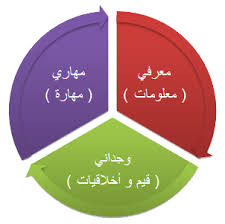 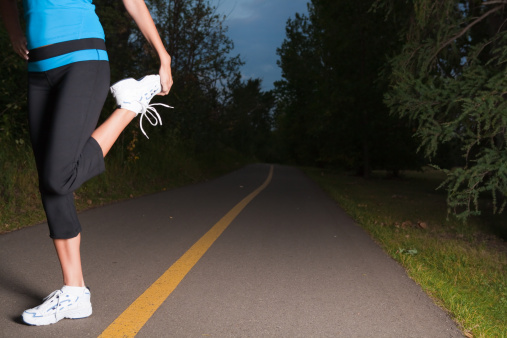 شكراً لحسن اصغائكم